POHOD NA OSTREŽ18. 4. 2018UČENCI  IN  UČITELJICE 5. RAZREDA
V sredo, 18. 4. 2018, smo petošolci izvedli dan šole. Odpravili smo se na Ostrež, ki leži na nadmorski višini 856 m.
Imenujejo ga tudi Divja gora.
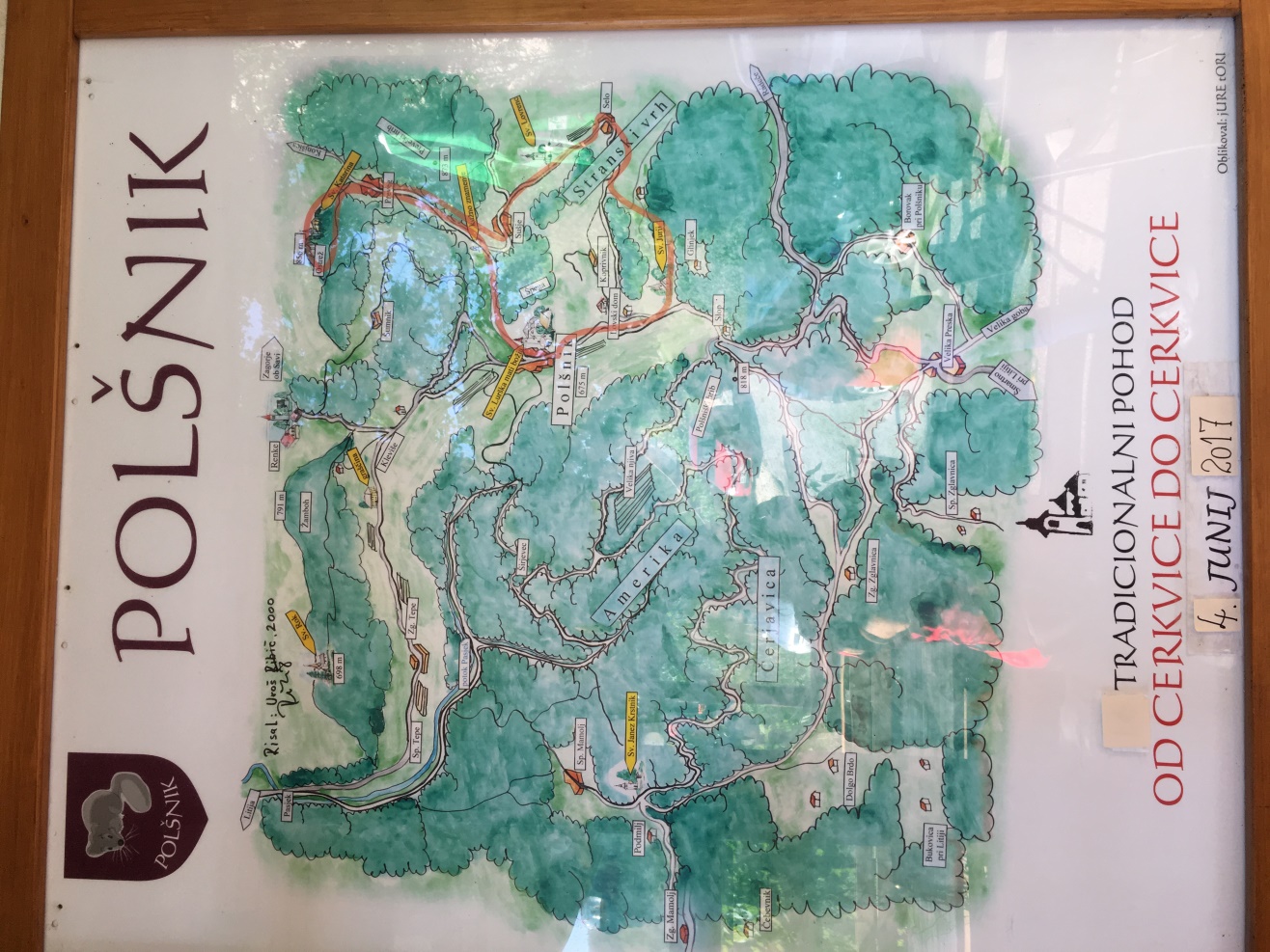 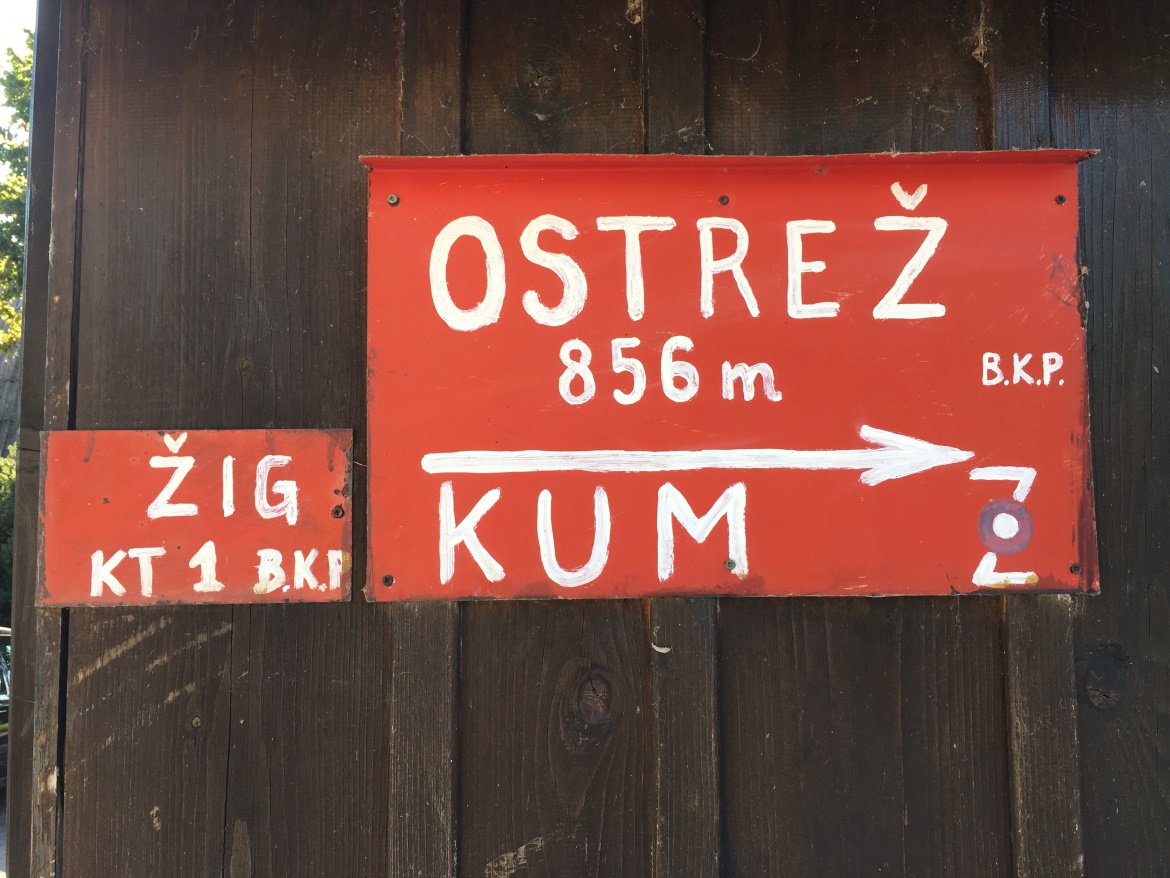 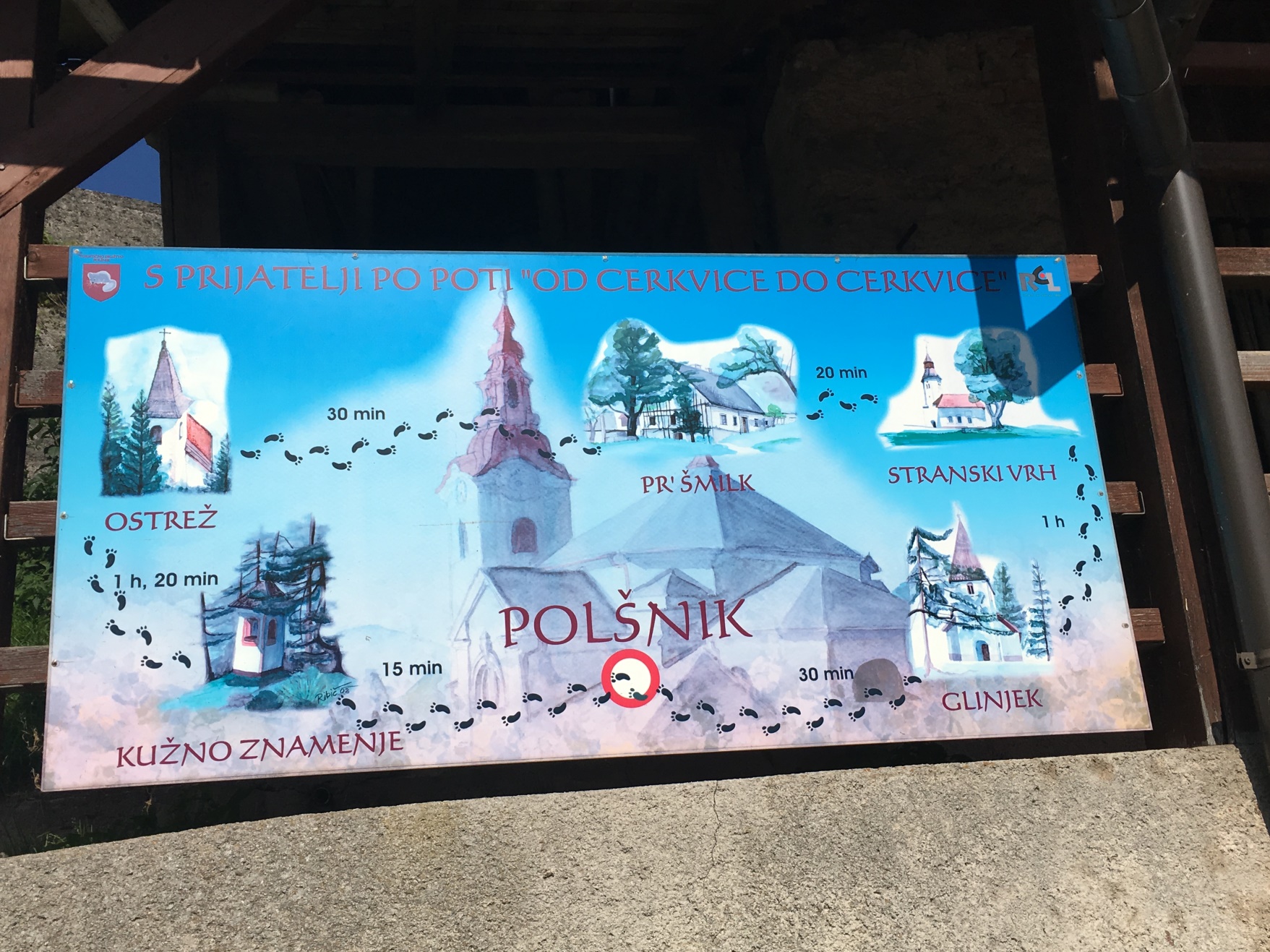 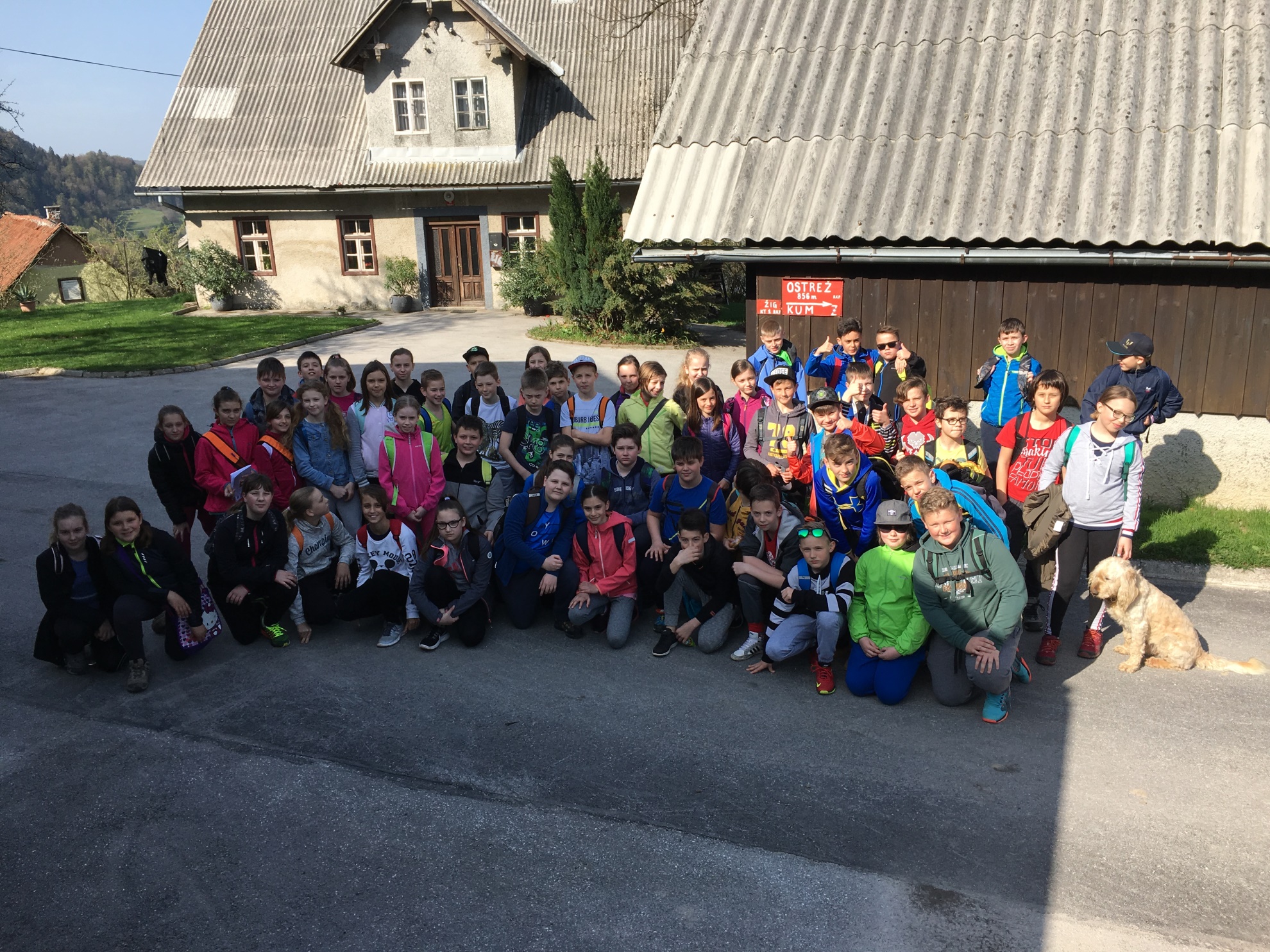 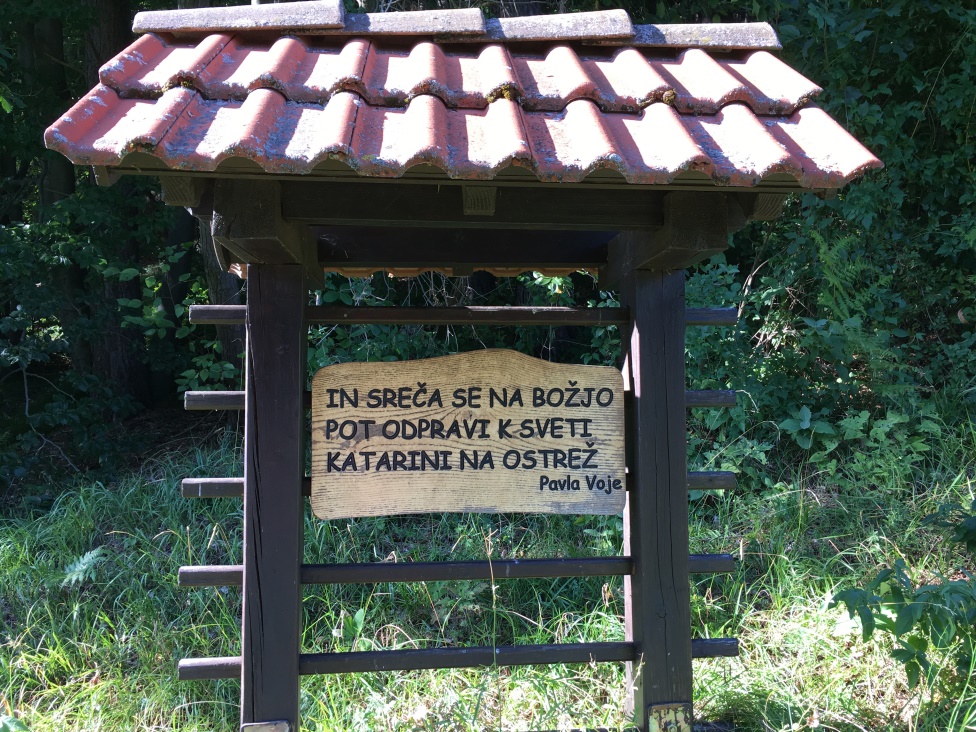 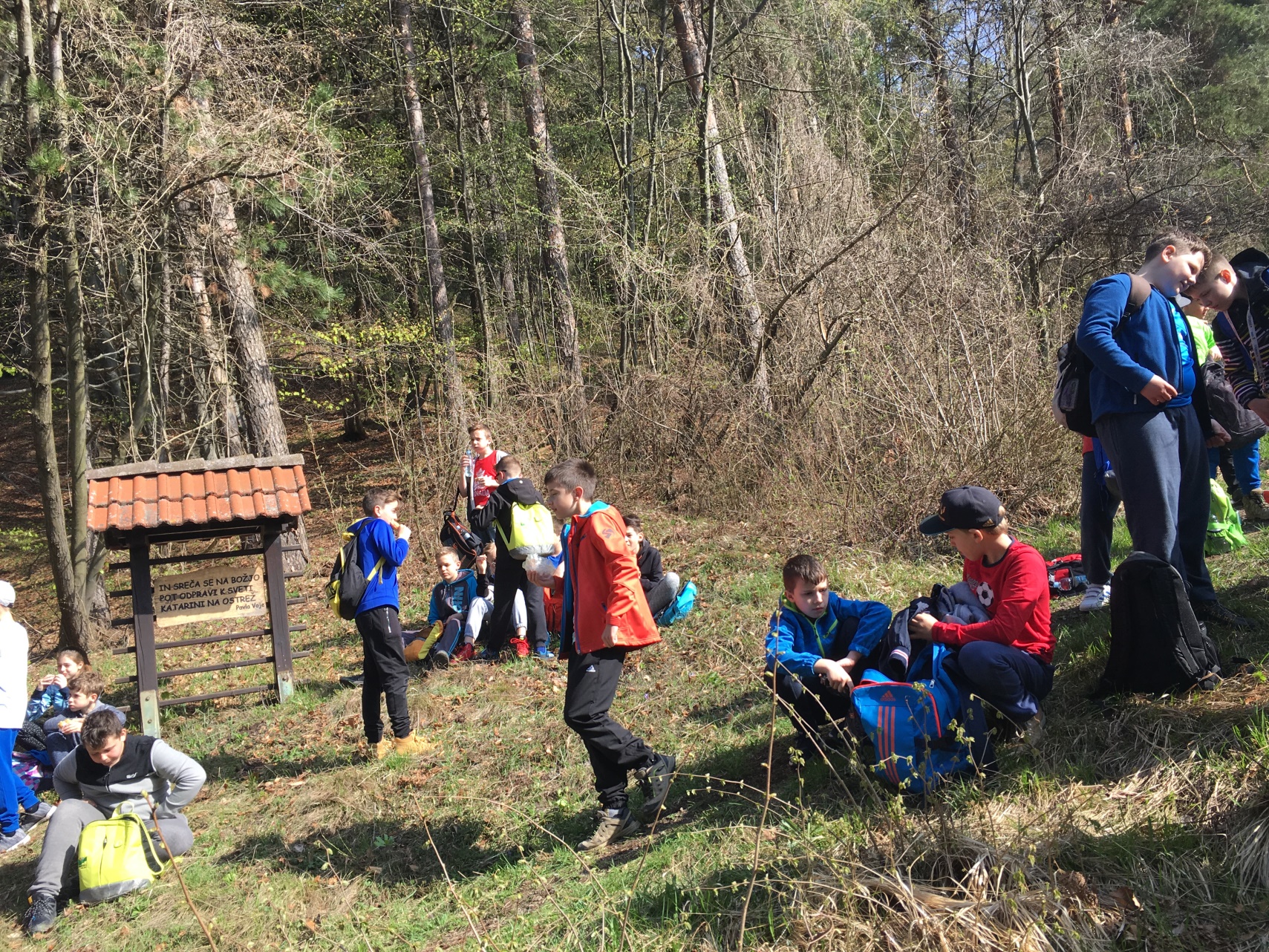 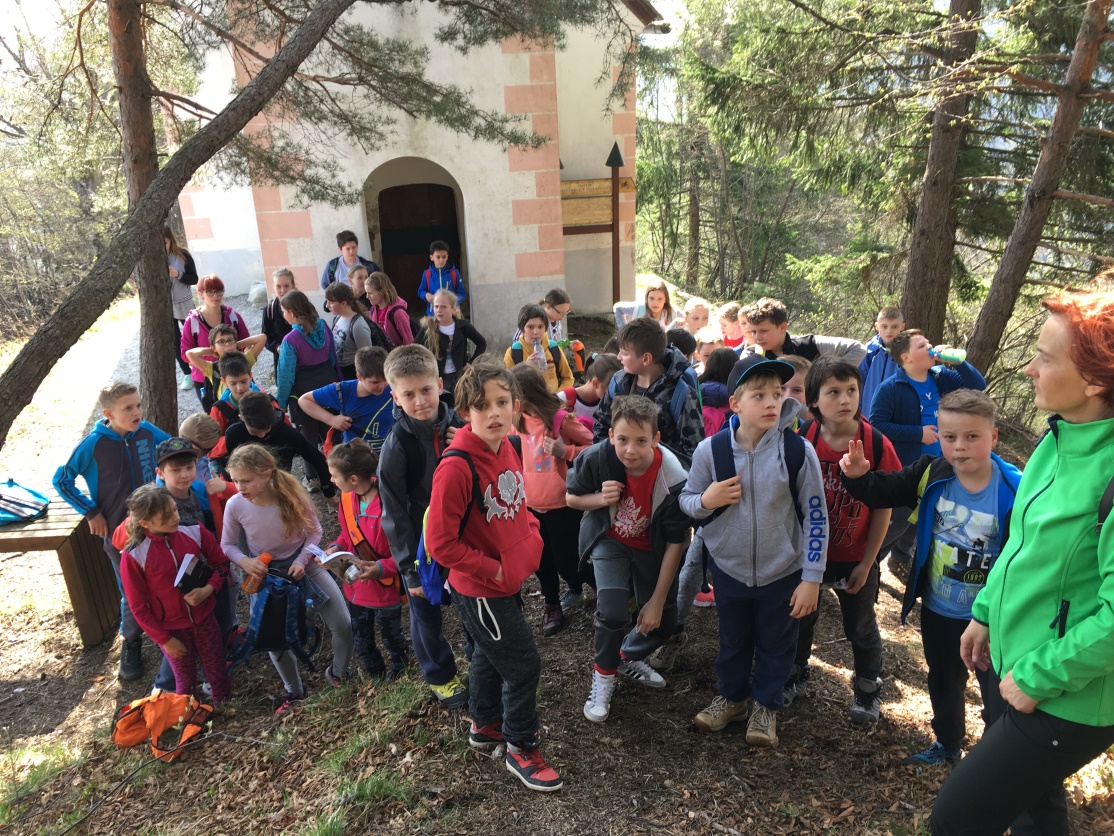 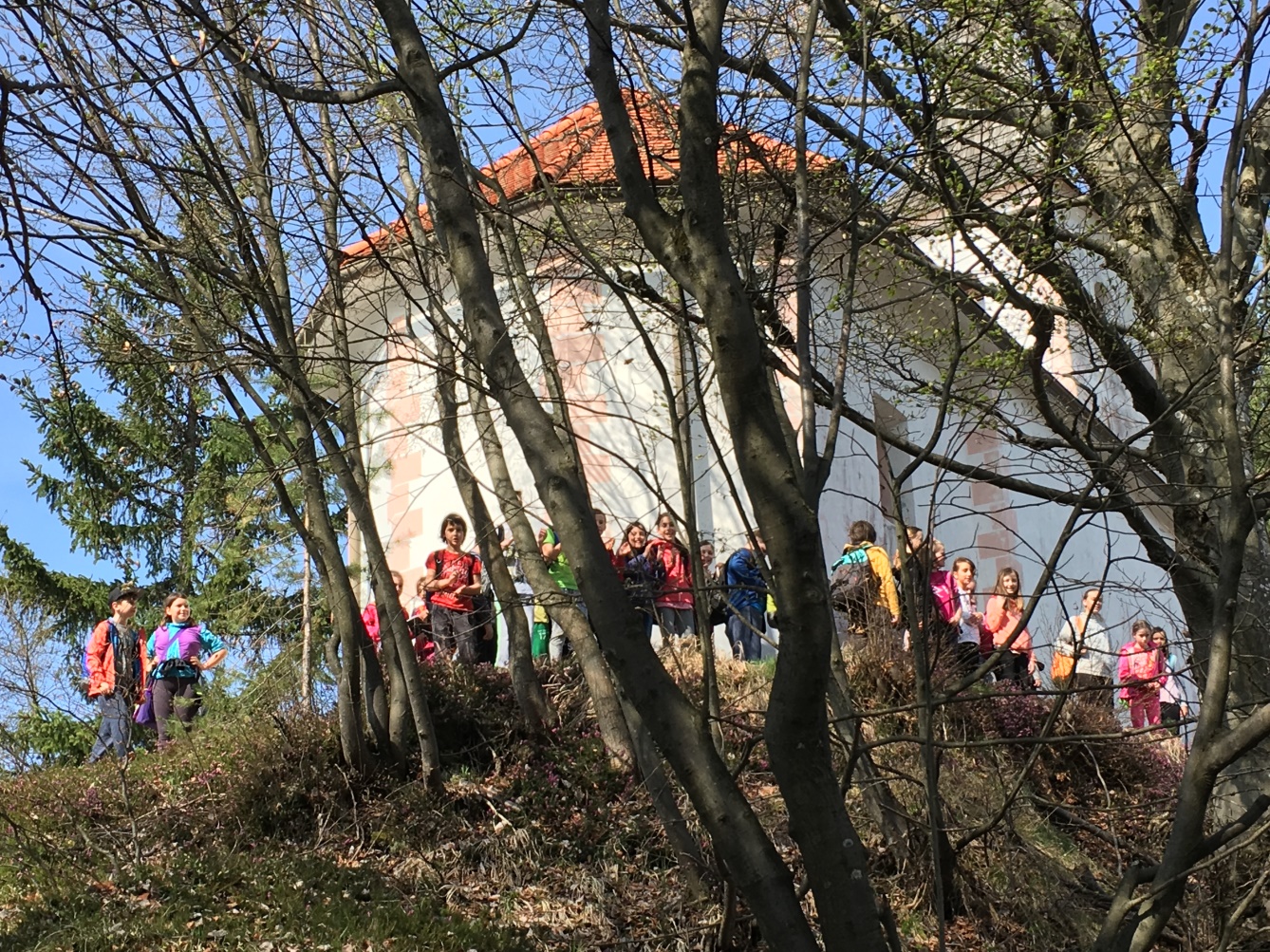 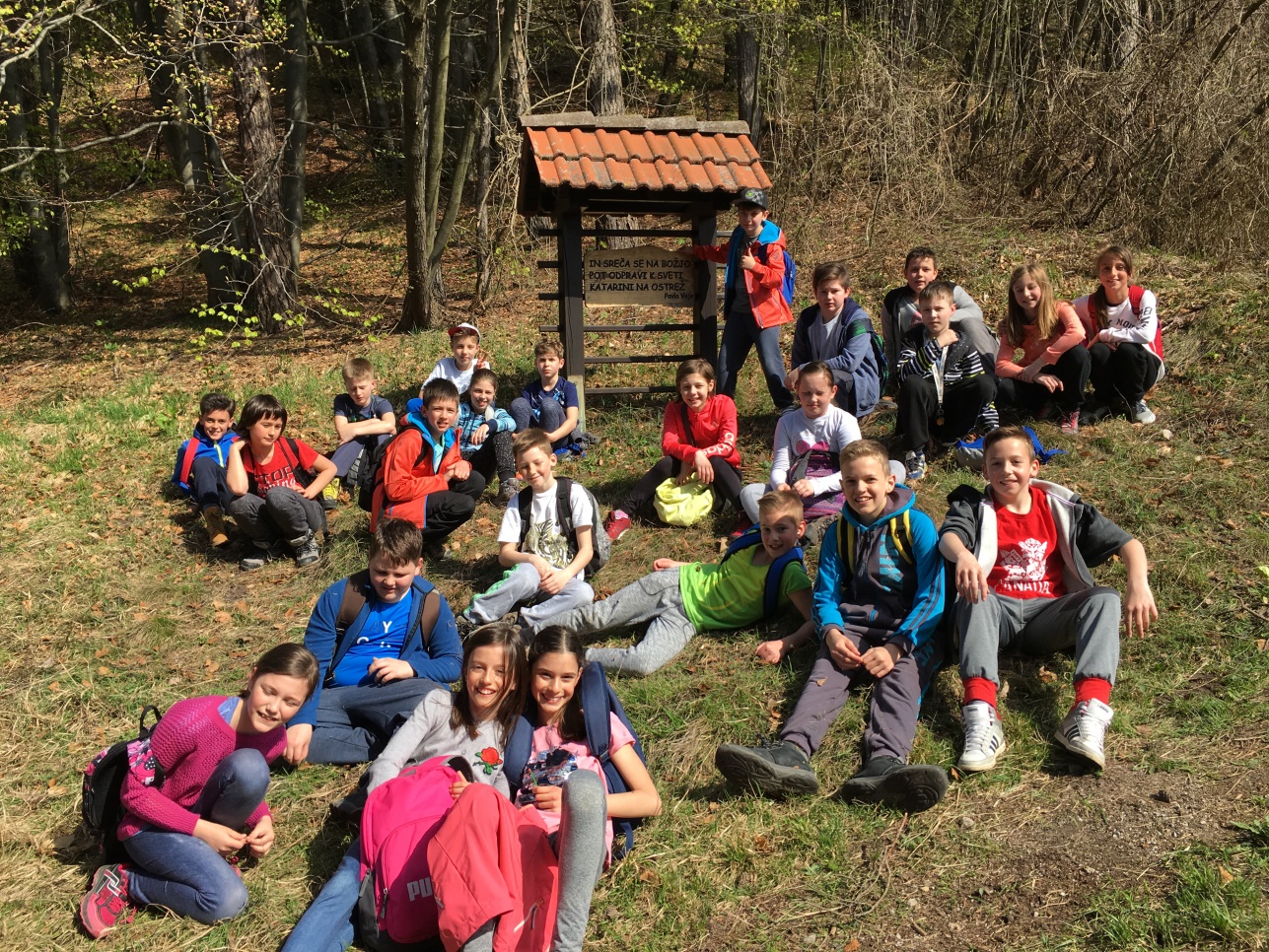 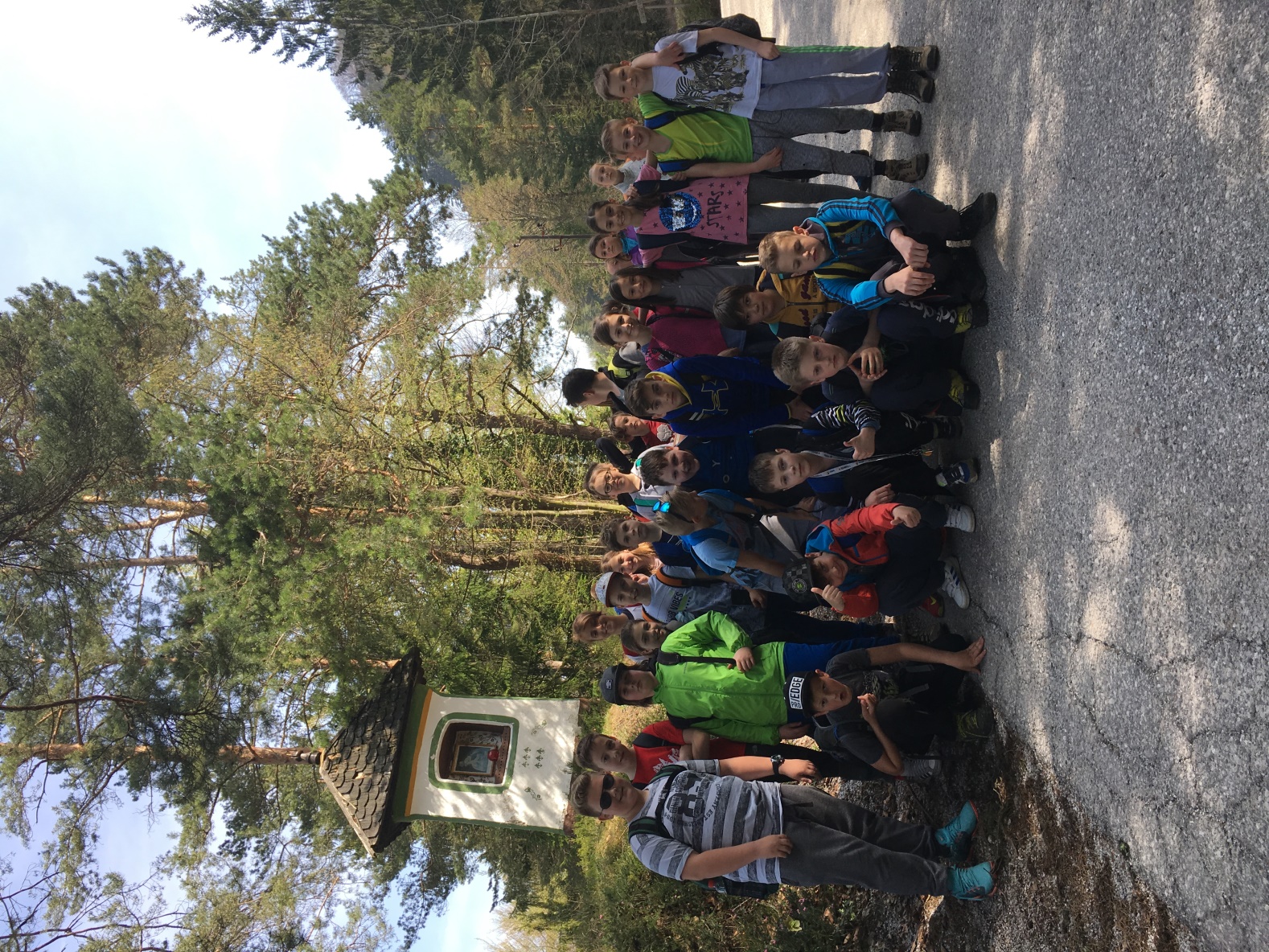 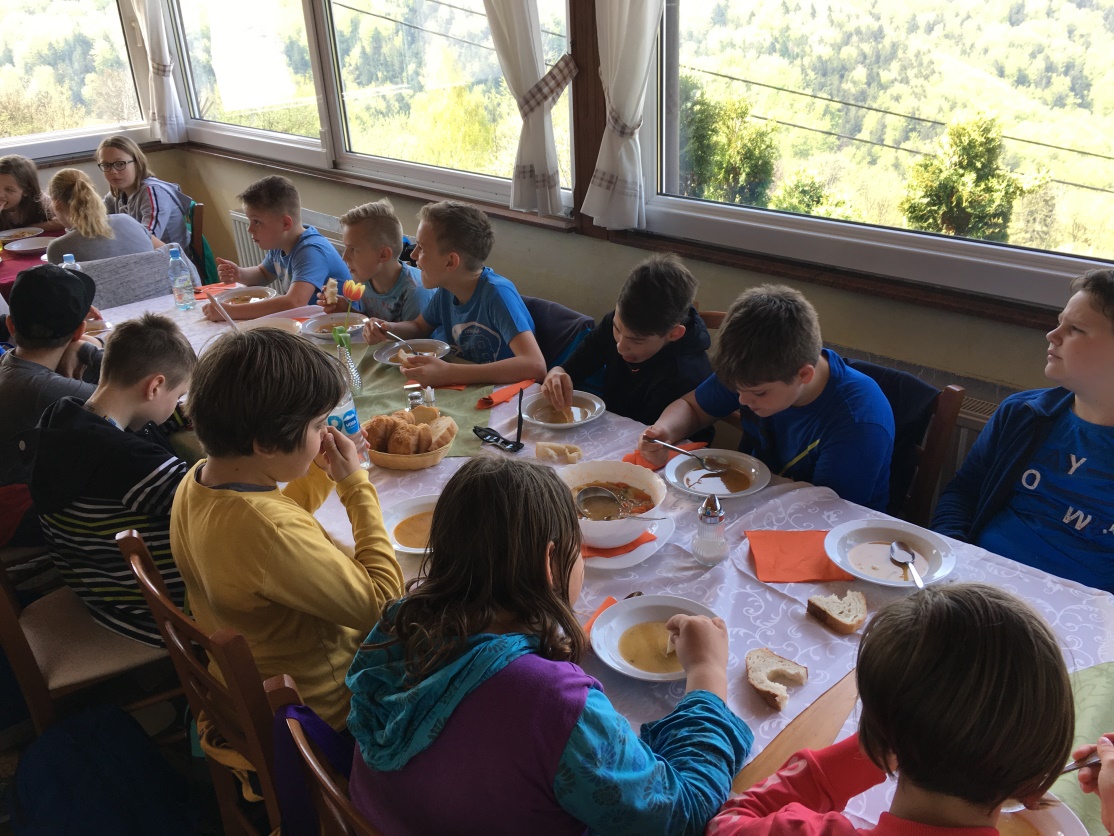 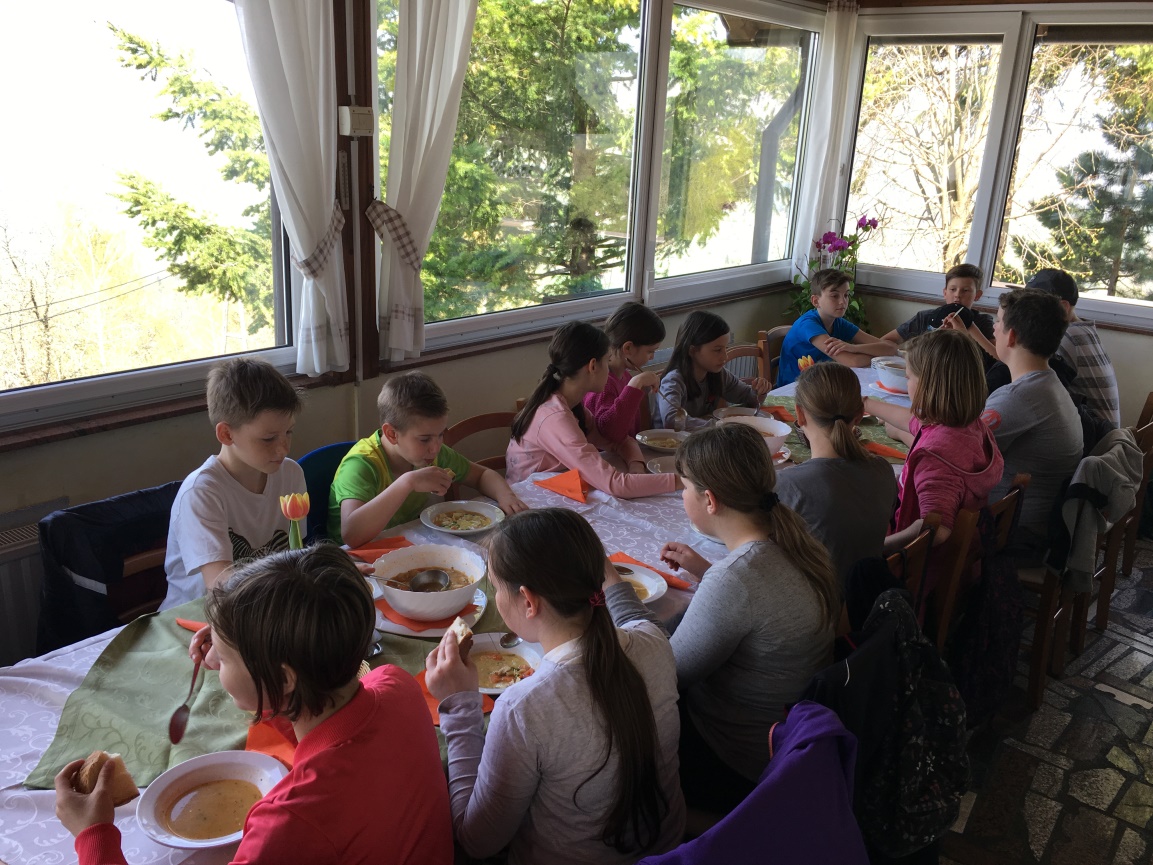 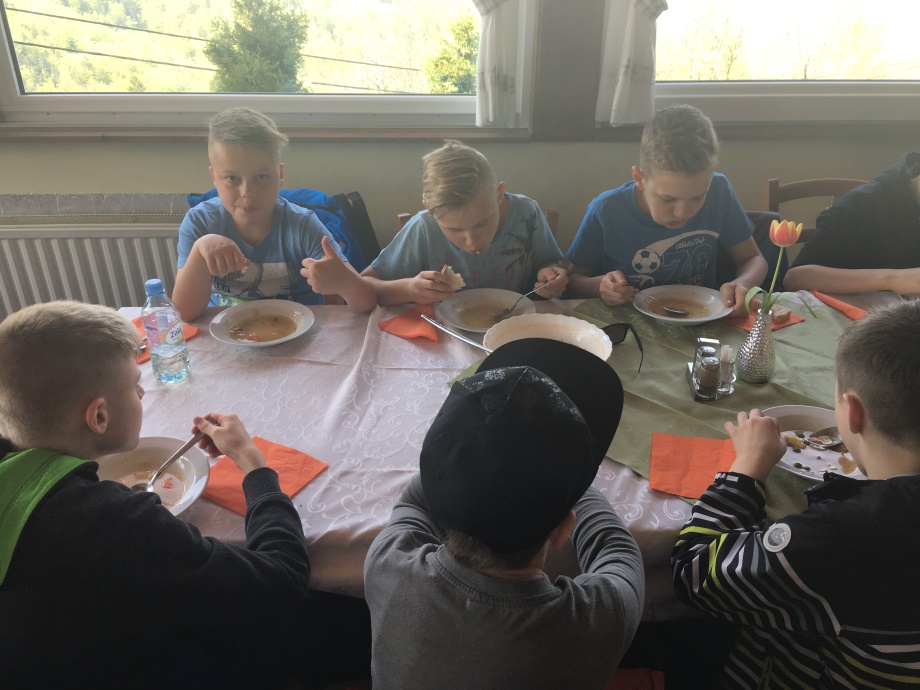 Postregli so nam z obaro in jabolčnim zavitkom
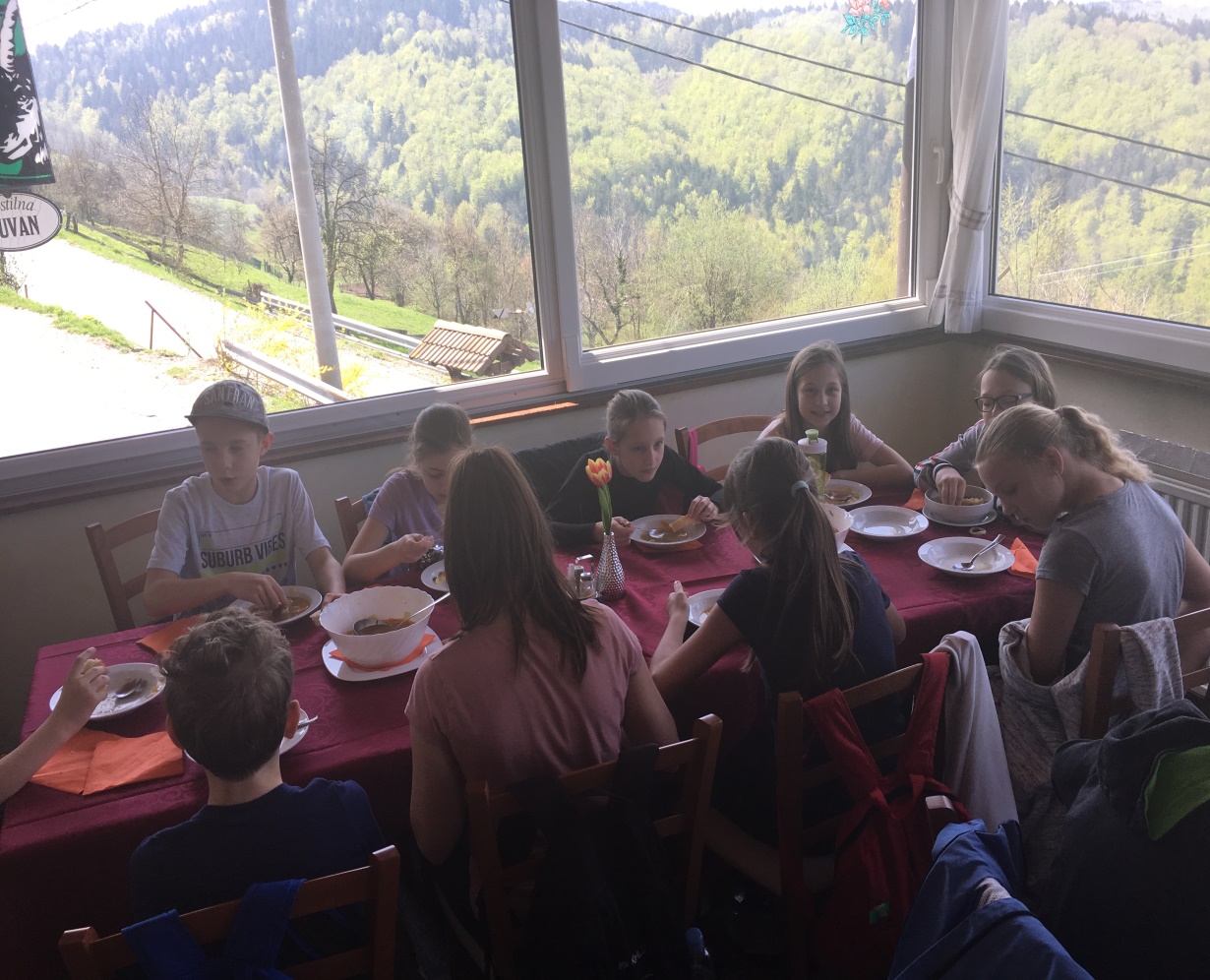 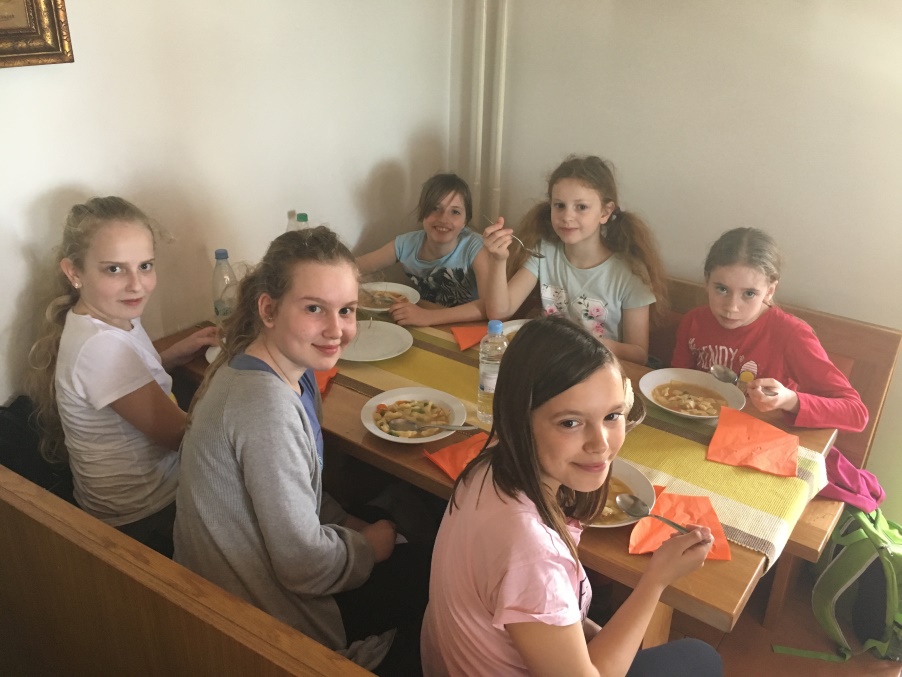 Iz cvetlic, ki smo jih nabrali na poti, smo izdelali herbarij.
KAJ VSE PA ŠE NUDIJO V GOSTILNI JUVAN?
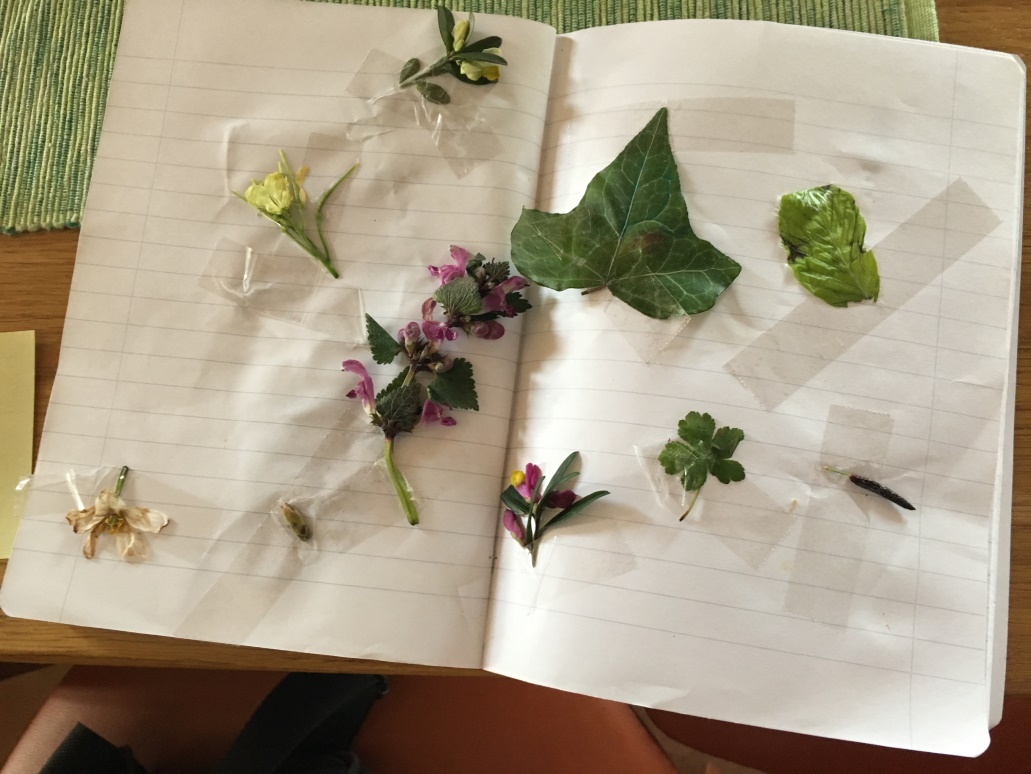 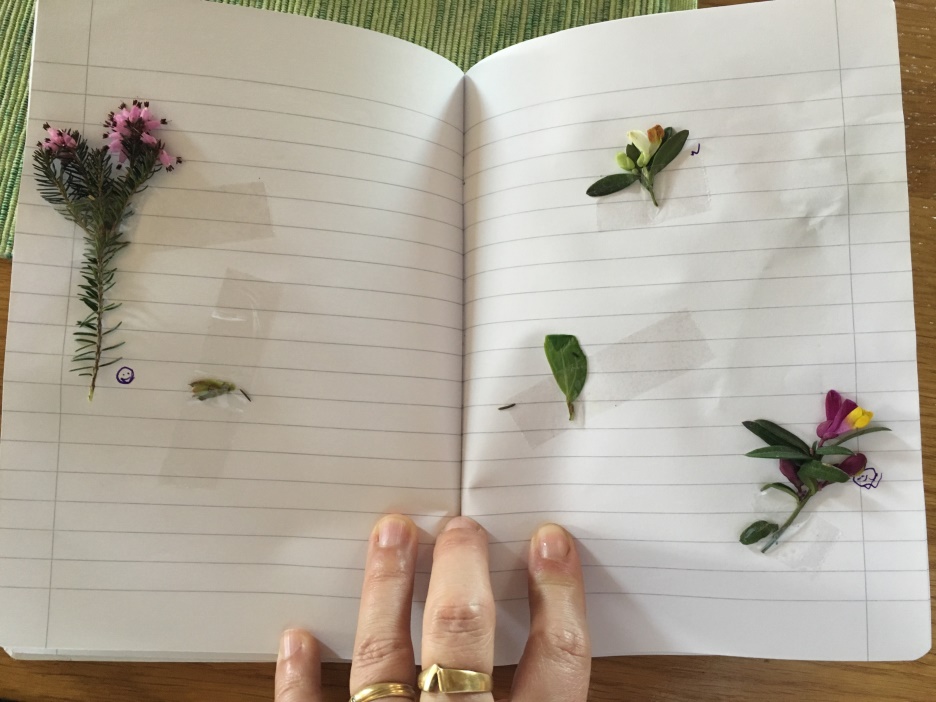 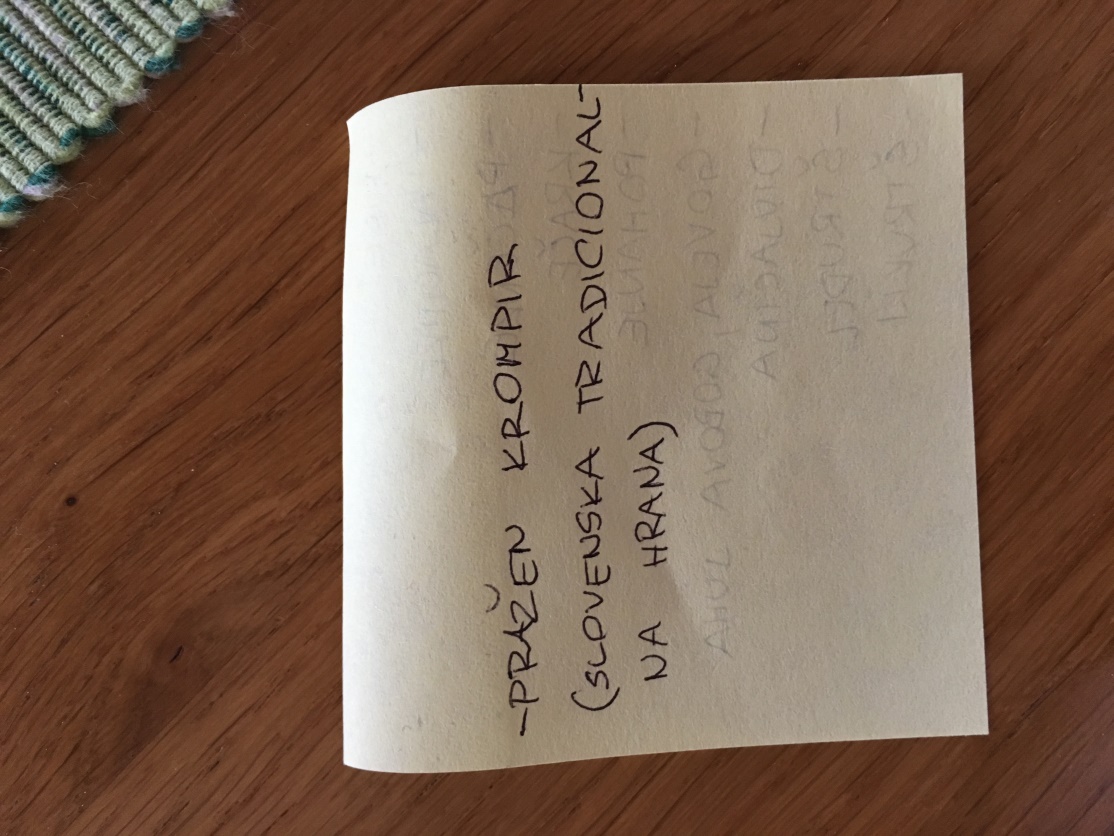 Pred GOSTILNO JUVAN
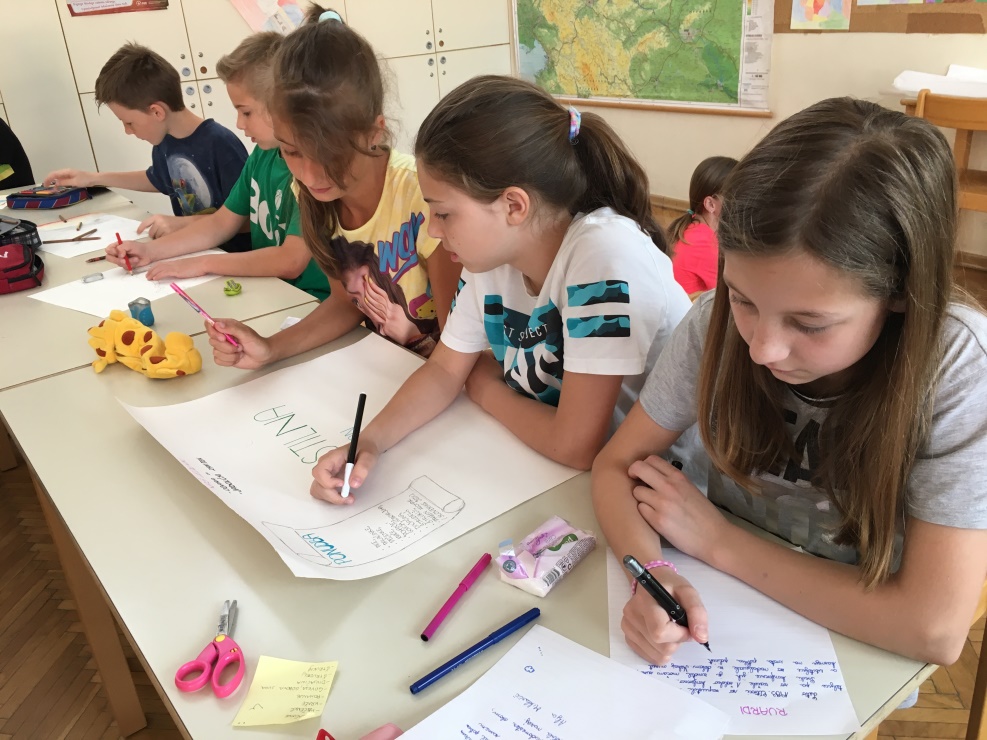 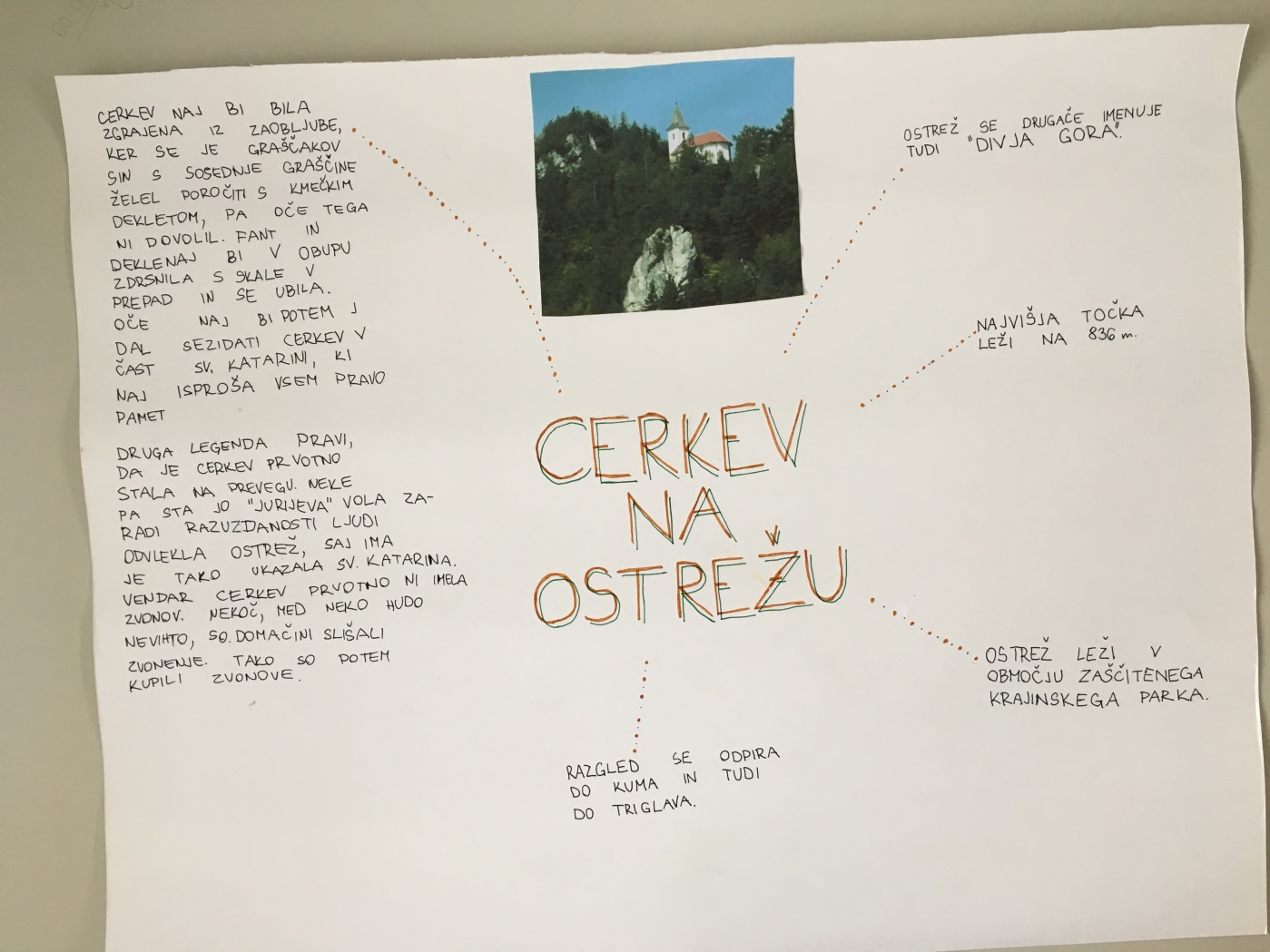 V šoli smo se nato lotili tudi izdelovanja plakatov.
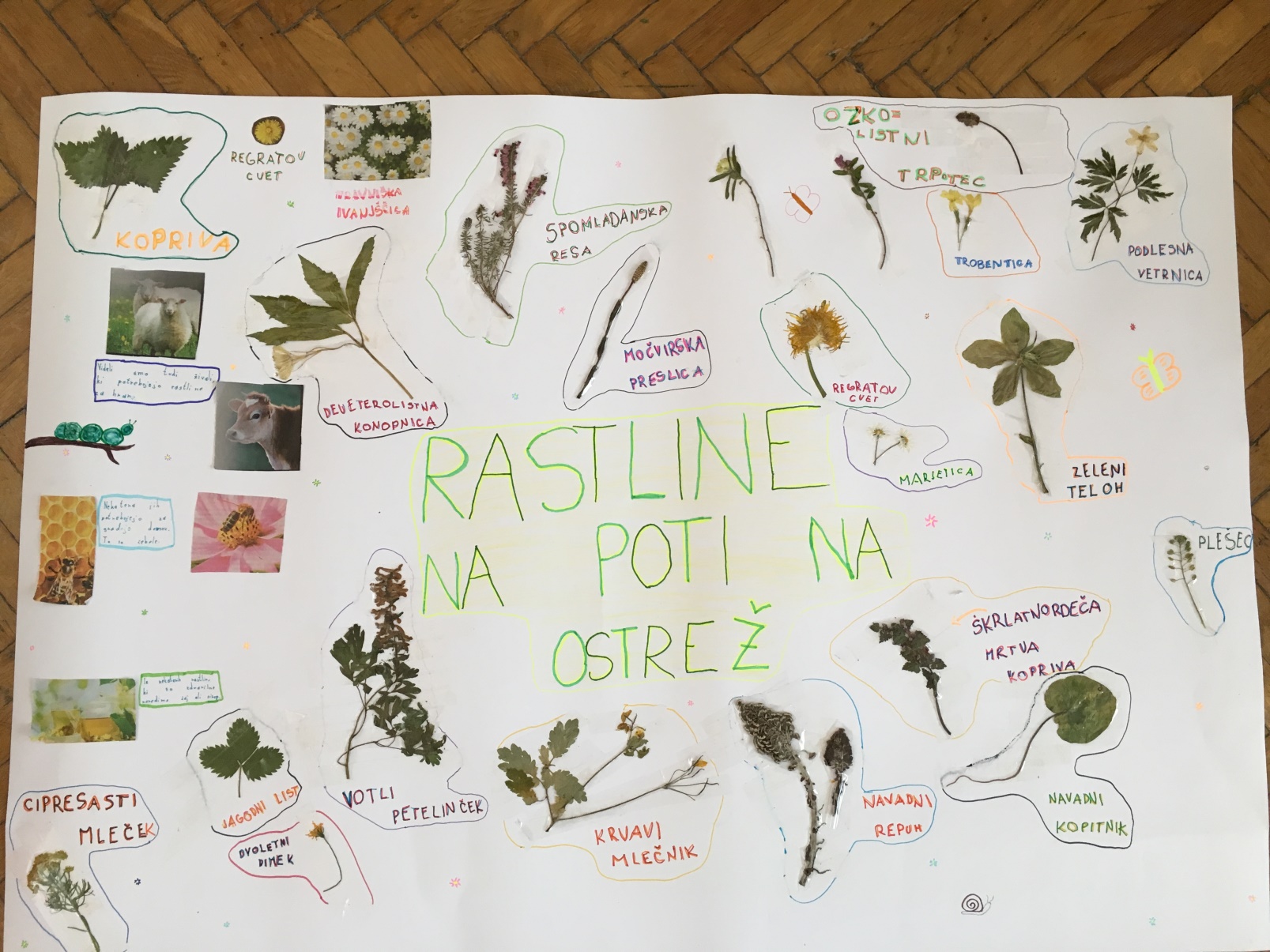 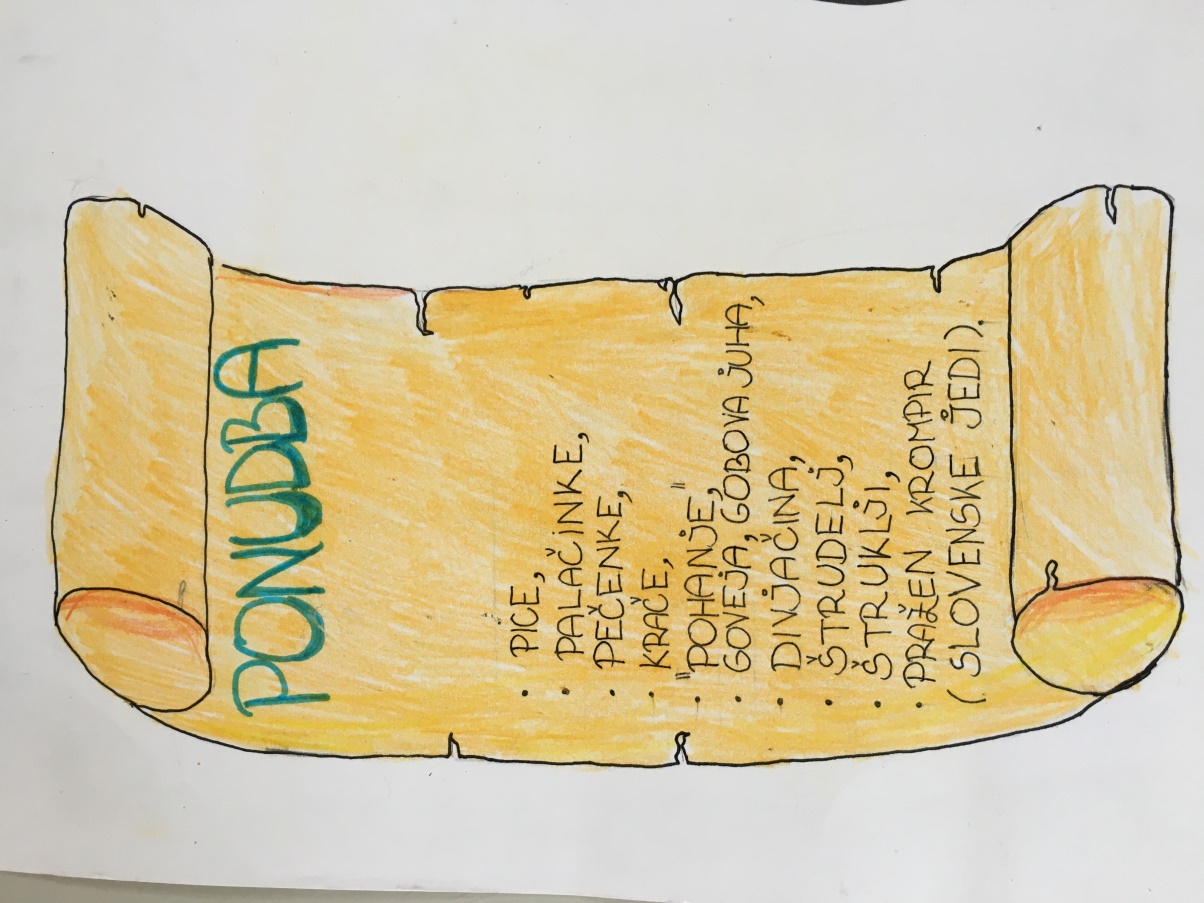 GLAVNA JED
 Gostilna Ostrež Polšnik: divjačinski jelenov golaž, polenta, koprivova štručka
mlečna kaša
alternativna malica: maslo, med, marmelada, kosmiči koruzni, ovseni, pšenični
SADJE
Jabolko bio, jagode, češnje
ZELENJAVA
Češnjev paradižnik,  solata, korenje 
NAPITKI
jabolčni sok  100%, borovničev sok, voda, mleko
Alergeni L,G,J
JEDILNIK